ПРАЗДНИКИ, ТРАДИЦИИ И ОБЫЧАИ в КУРСКОМ КРАЕ
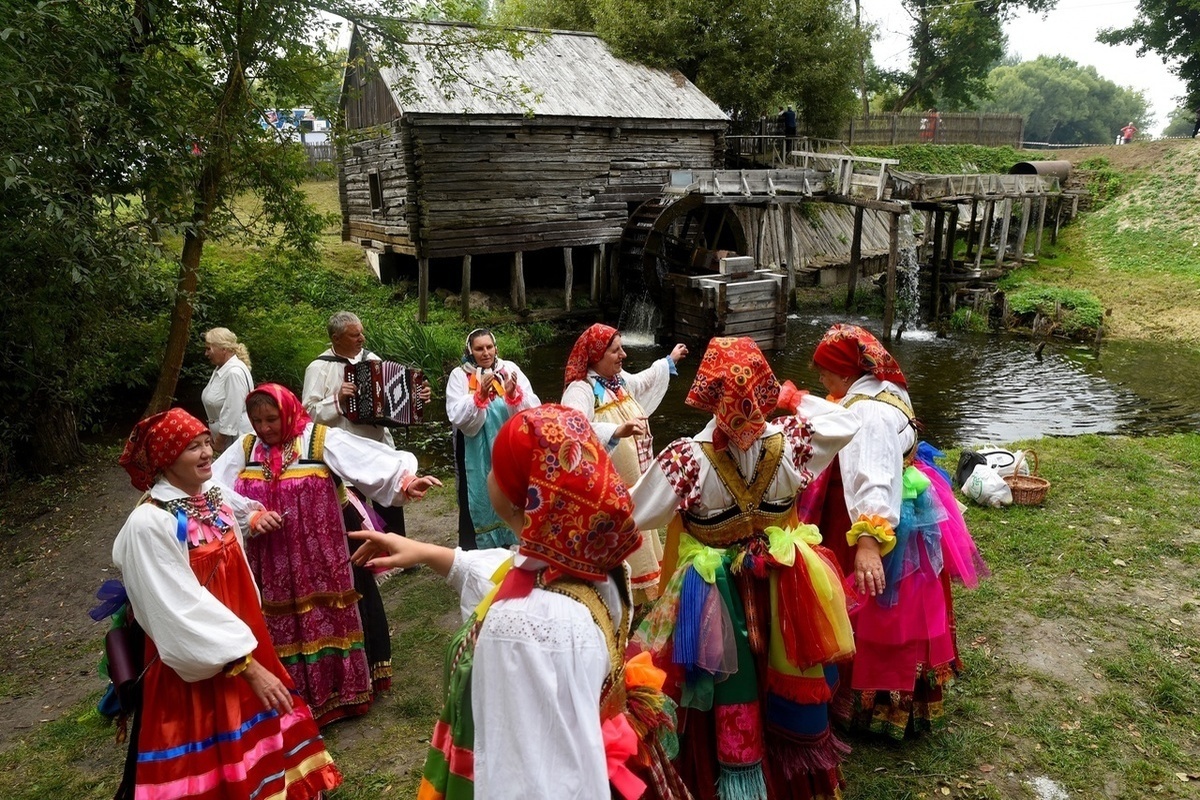 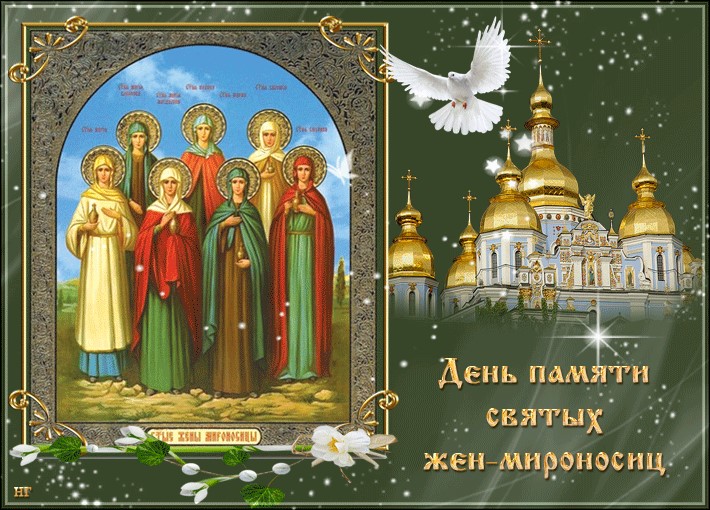 МАРГОСКИ
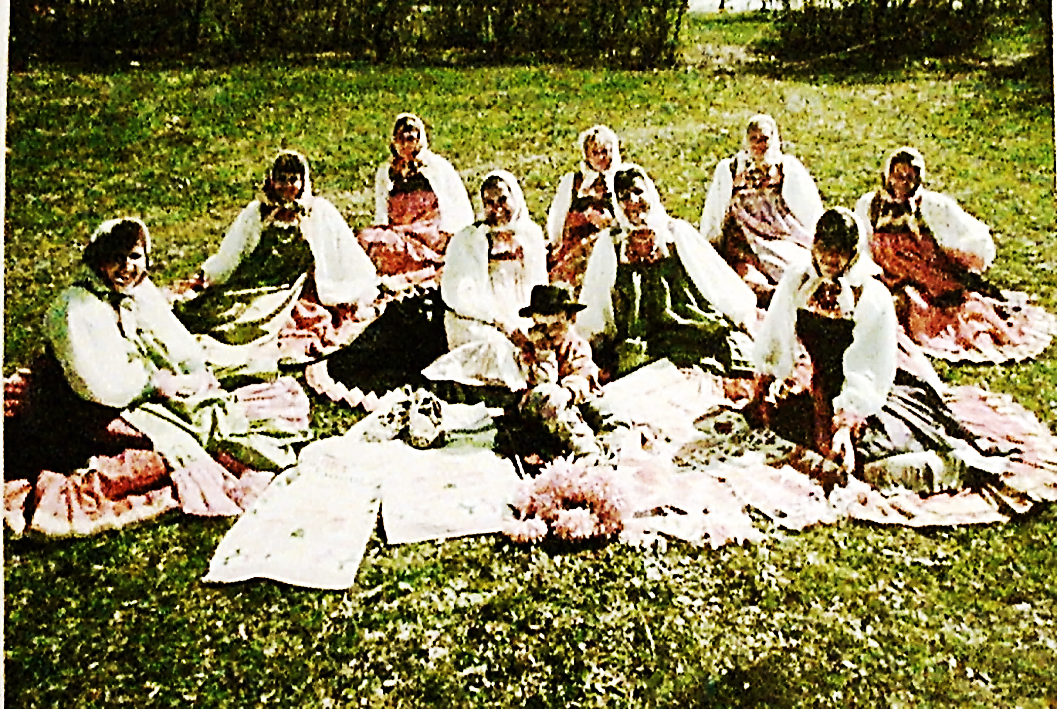 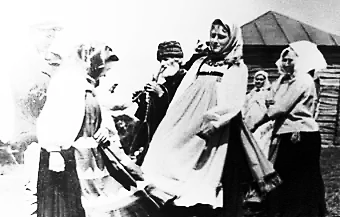 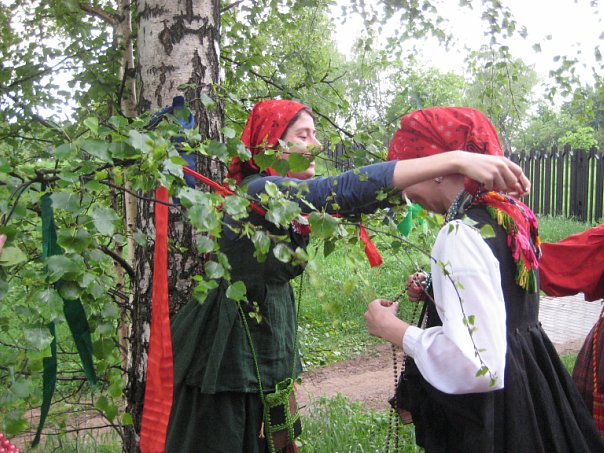 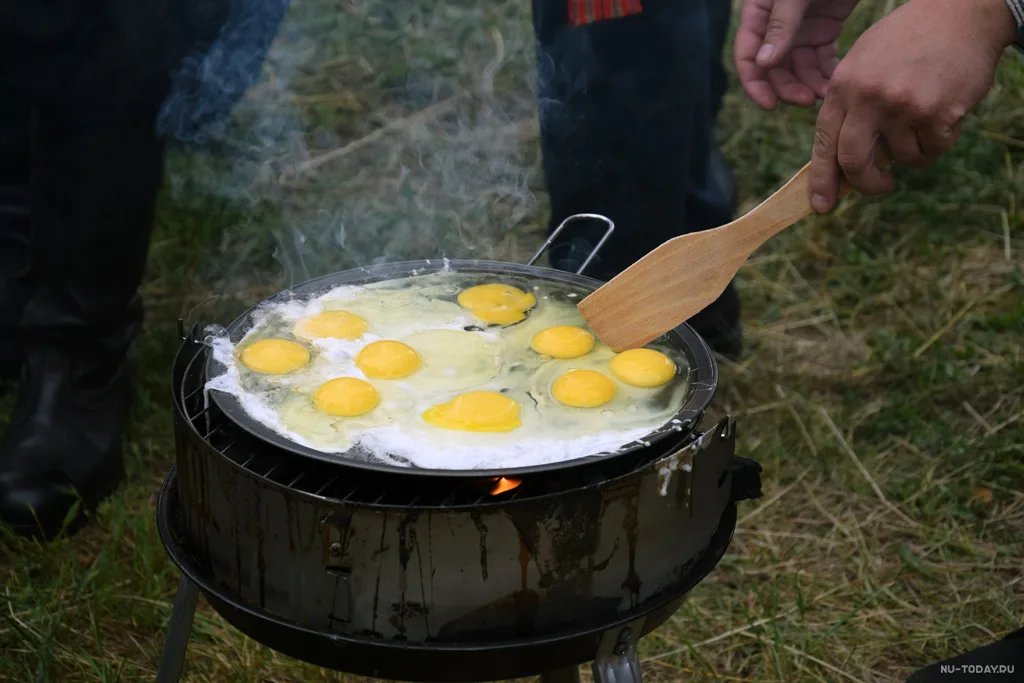 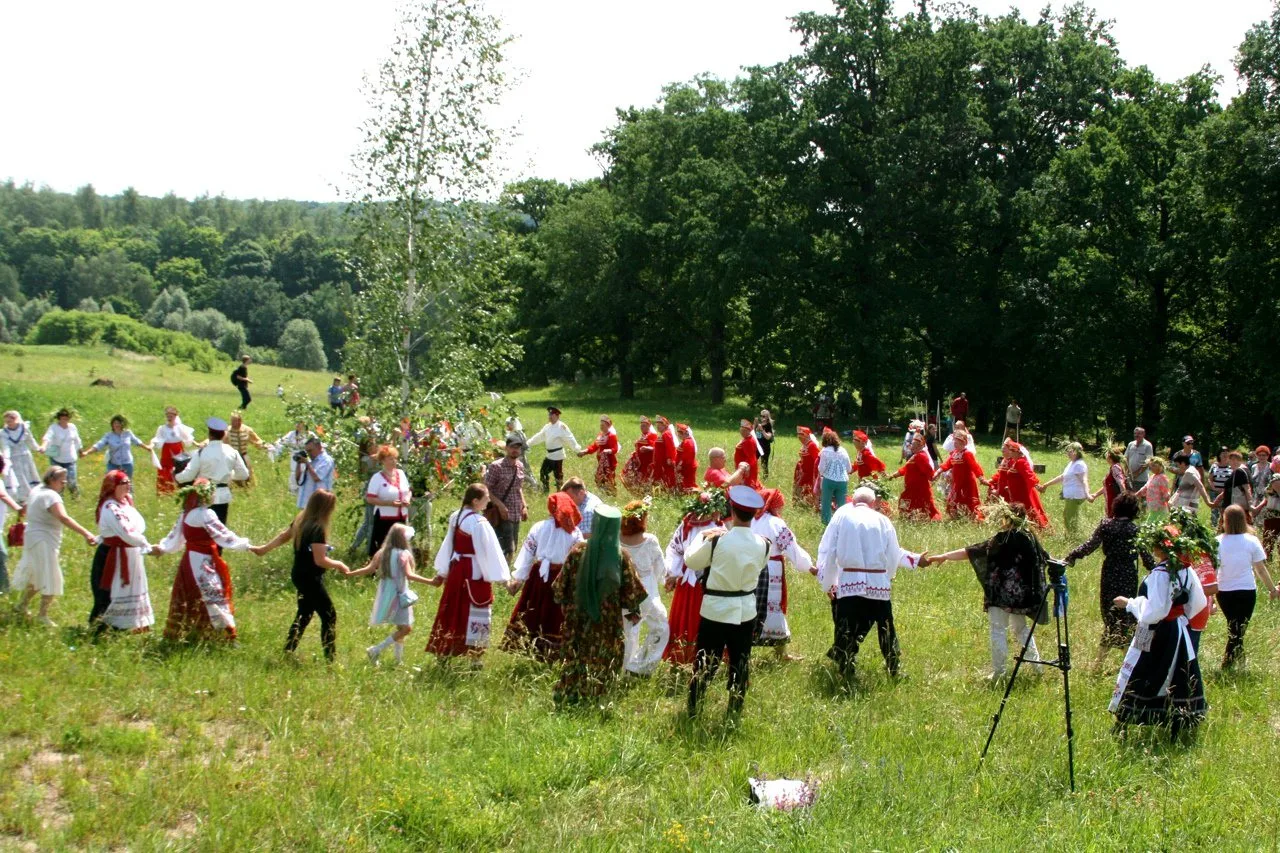 ТРОИЦА
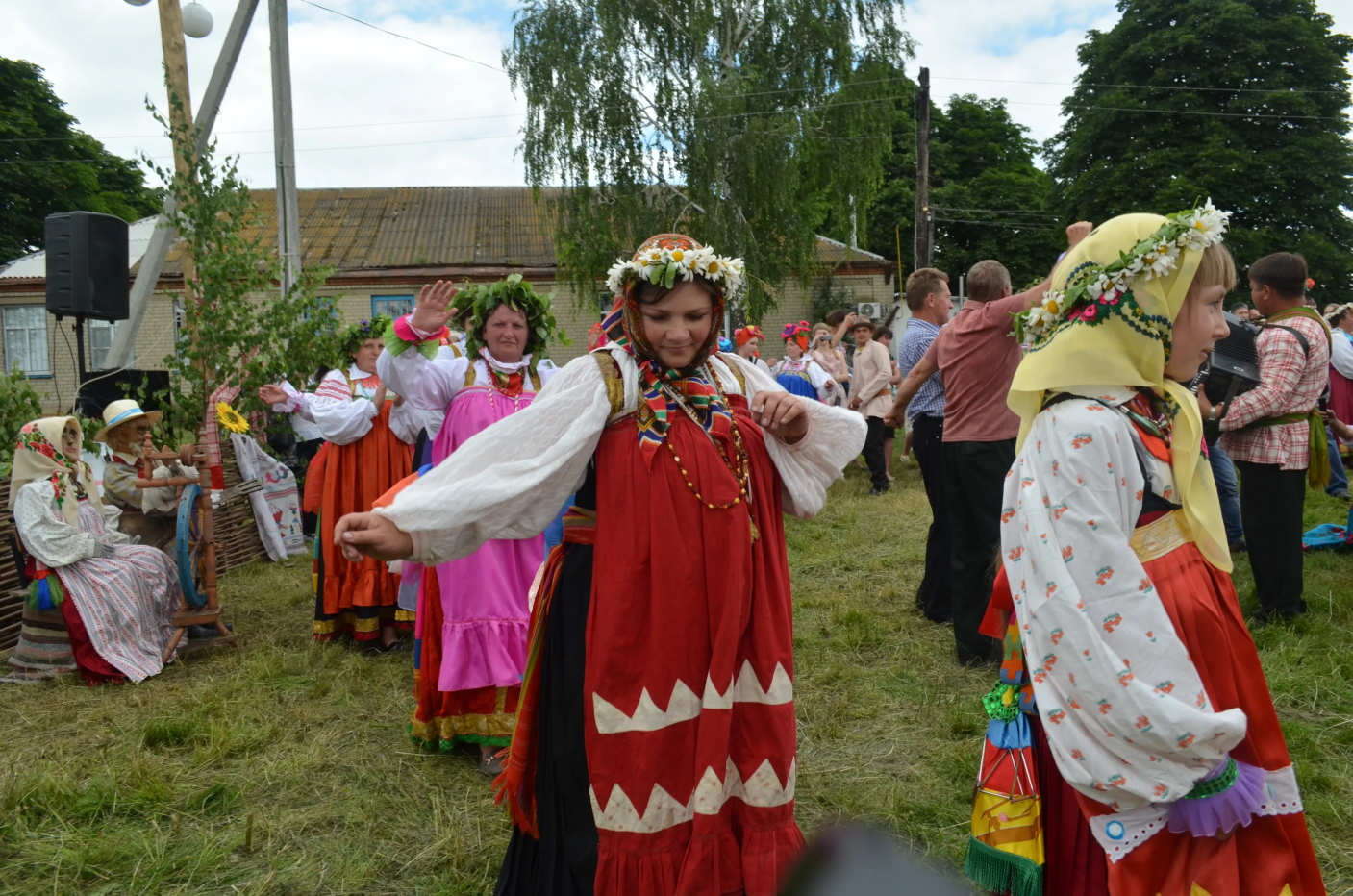 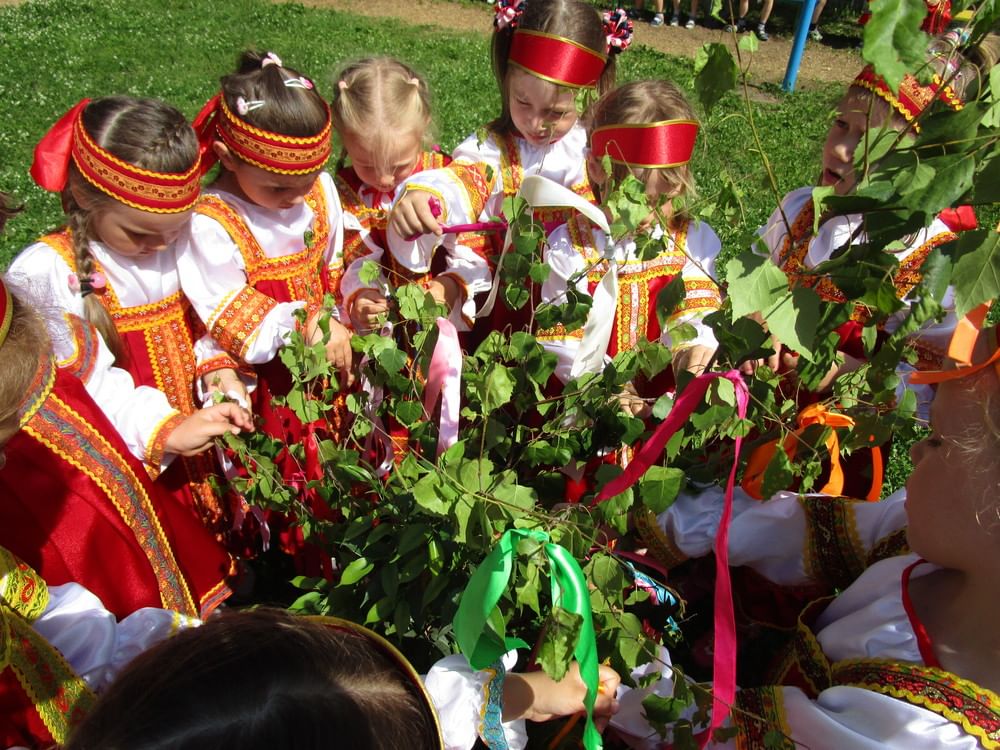 ТРОИЦА
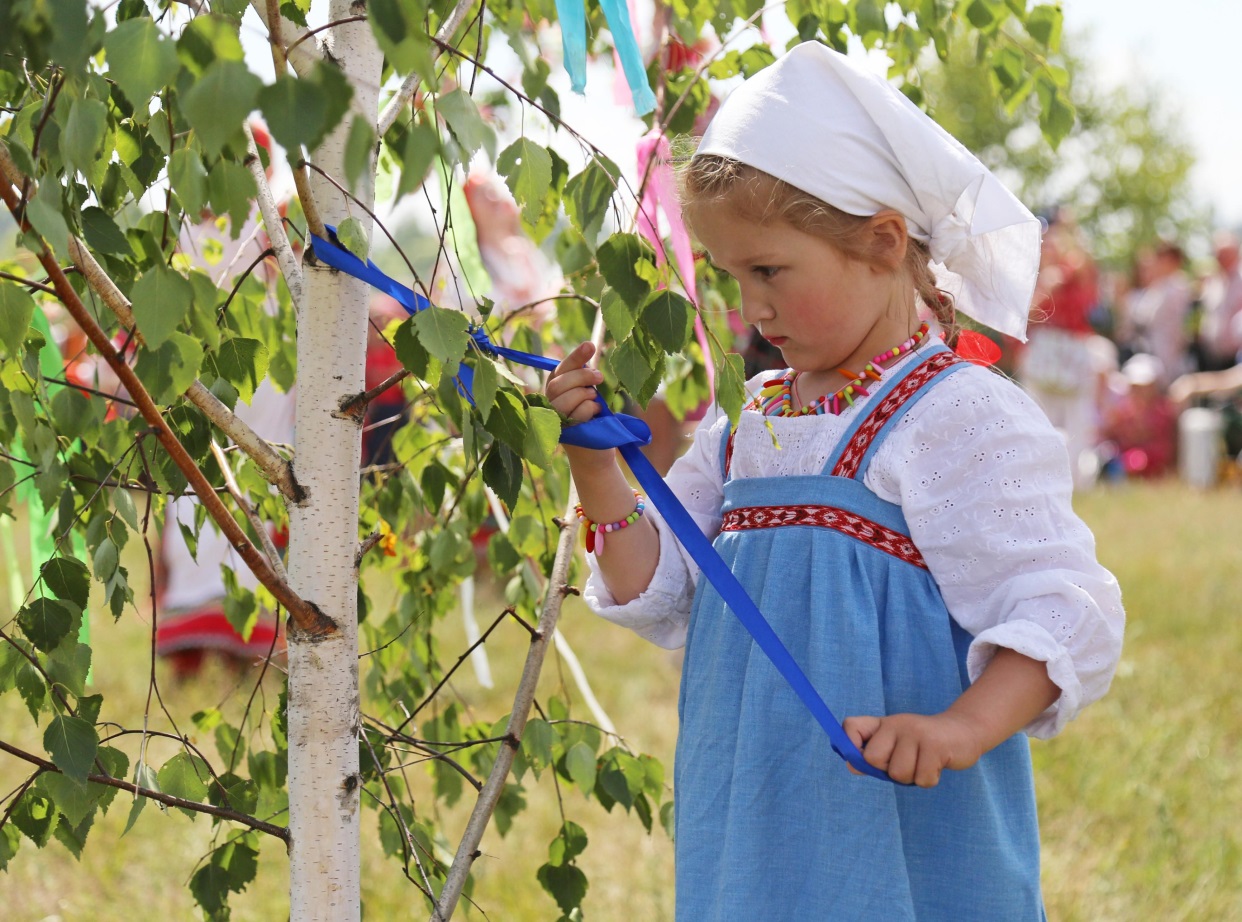 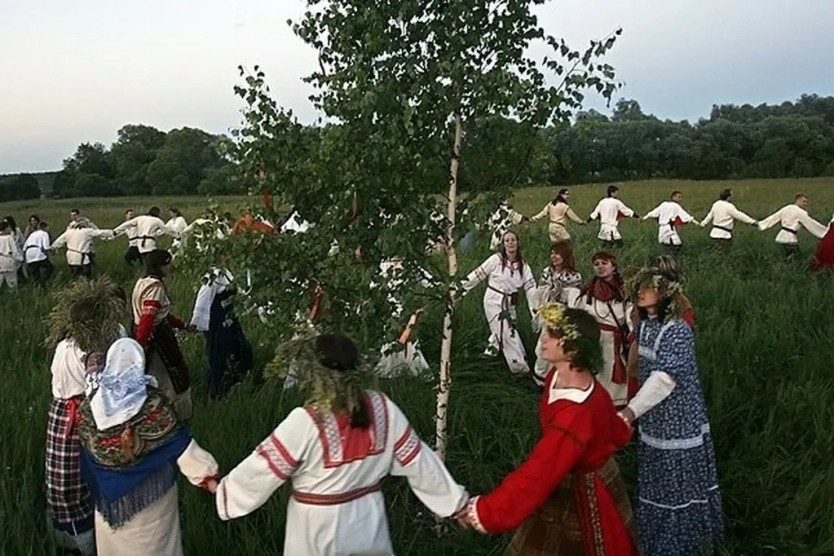 ПРАЗДНИЧНЫЙ СТОЛ НА ТРОИЦУ
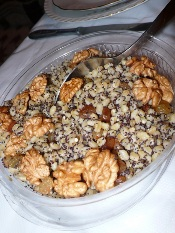 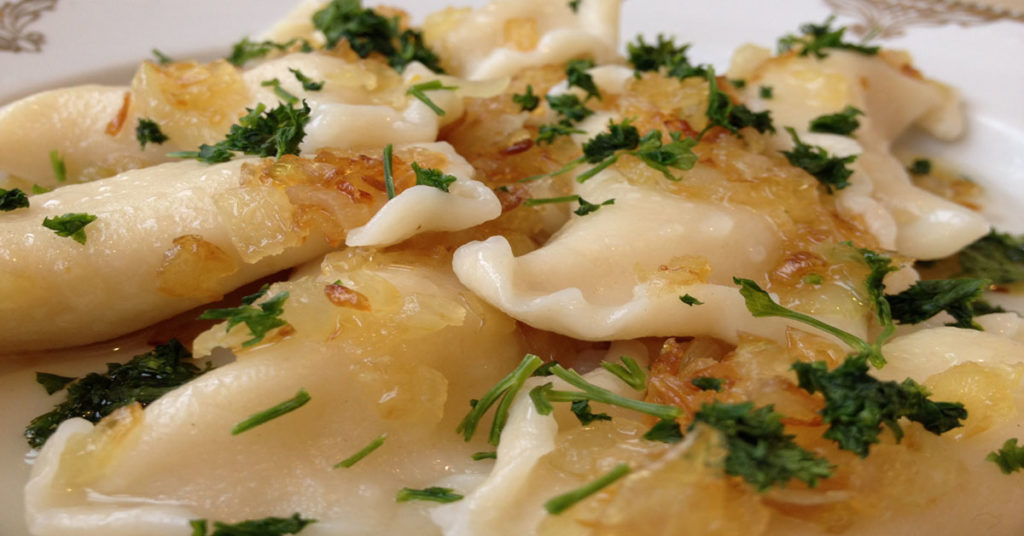 КУТЬЯ ПШЕНИЧНАЯ
ВАРЕНИКИ
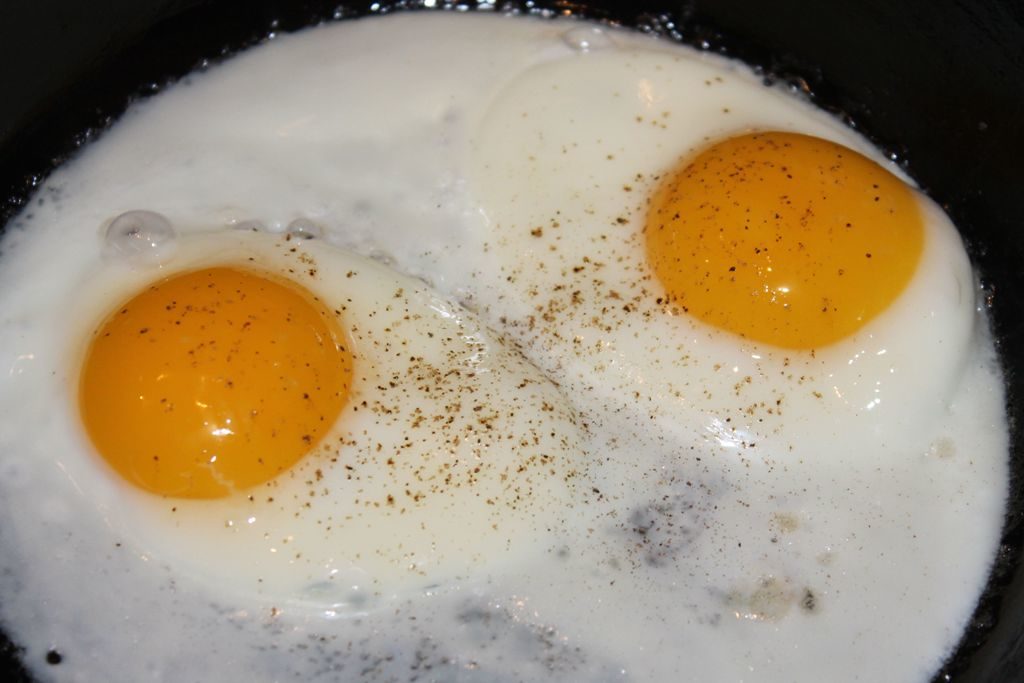 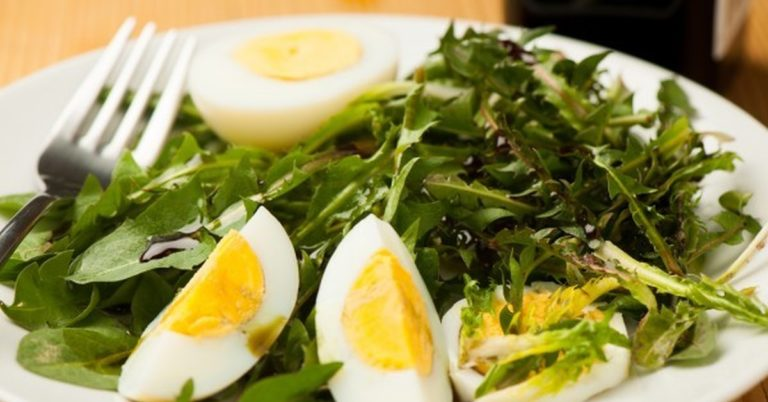 ЯИЧНИЦА ИЗ ДВУХ ЯИЦ
САЛАТ ИЗ ЛИСТЬЕВ ОДУВАНЧИКА
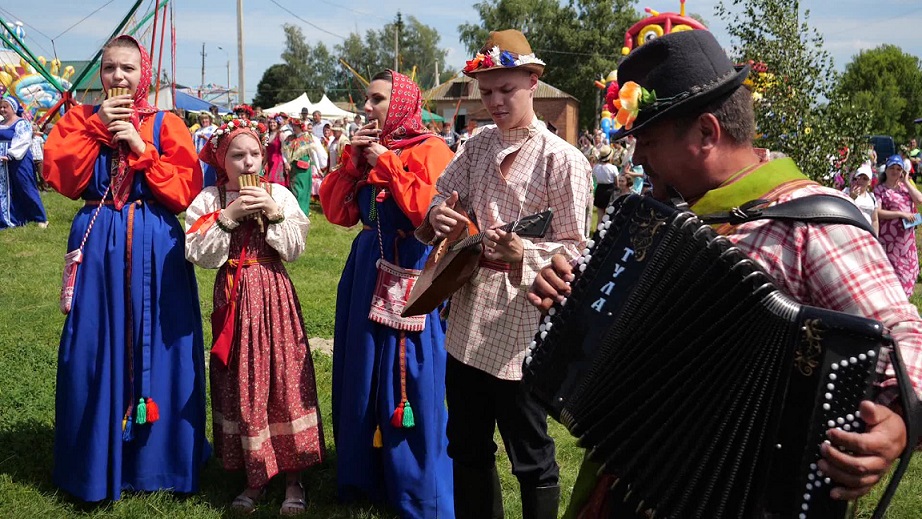 ЛЕВАДА
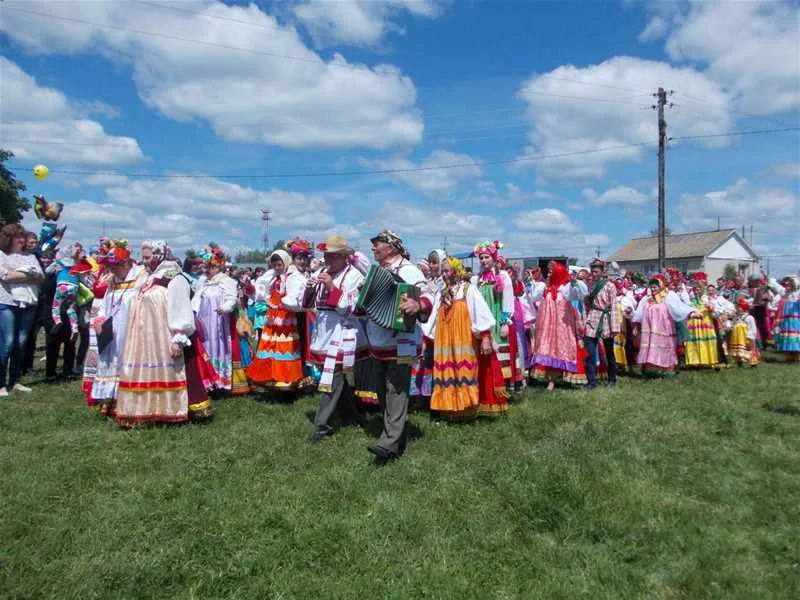 ПРАЗДНИК ИВАНА КУПАЛЫ
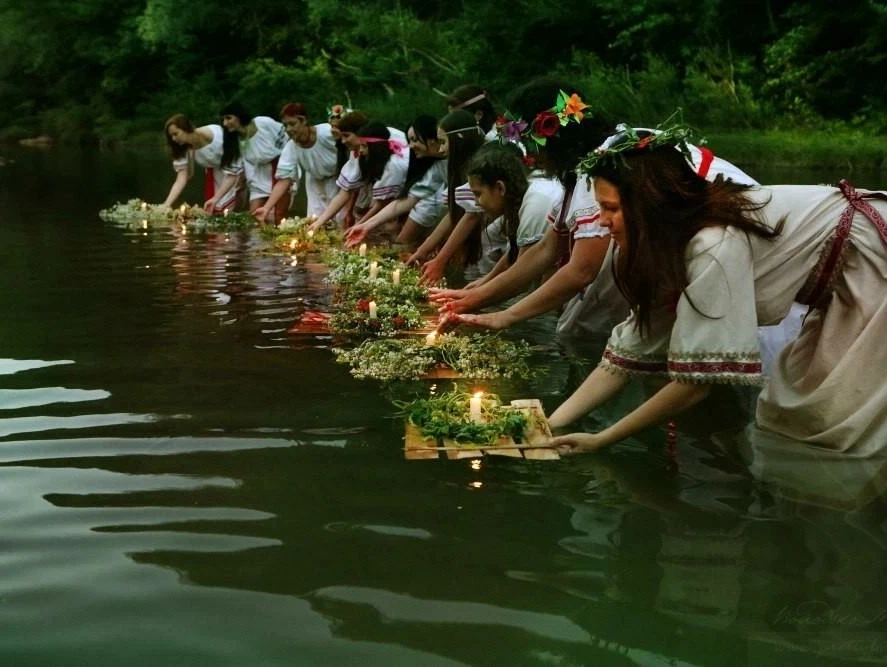 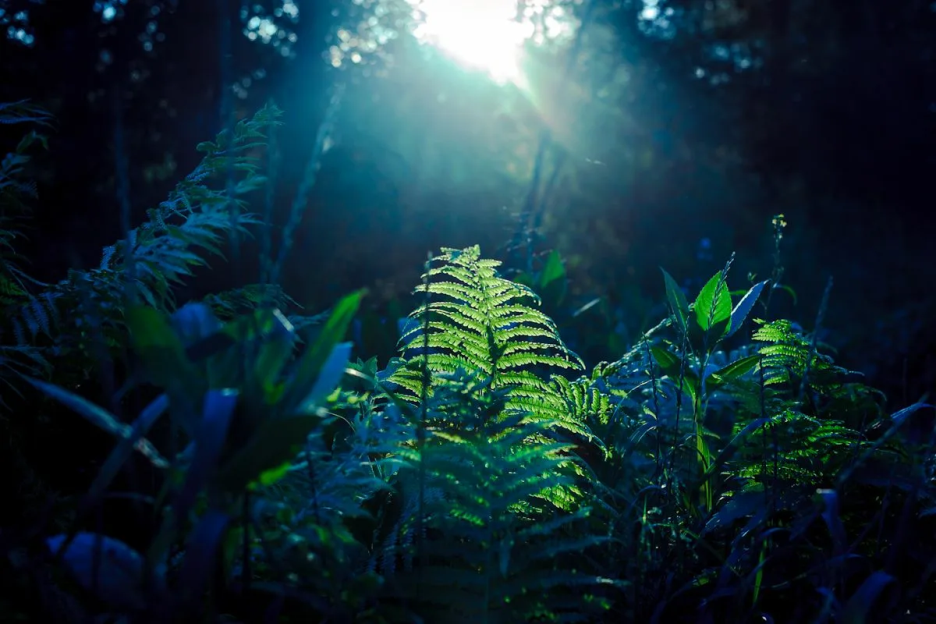 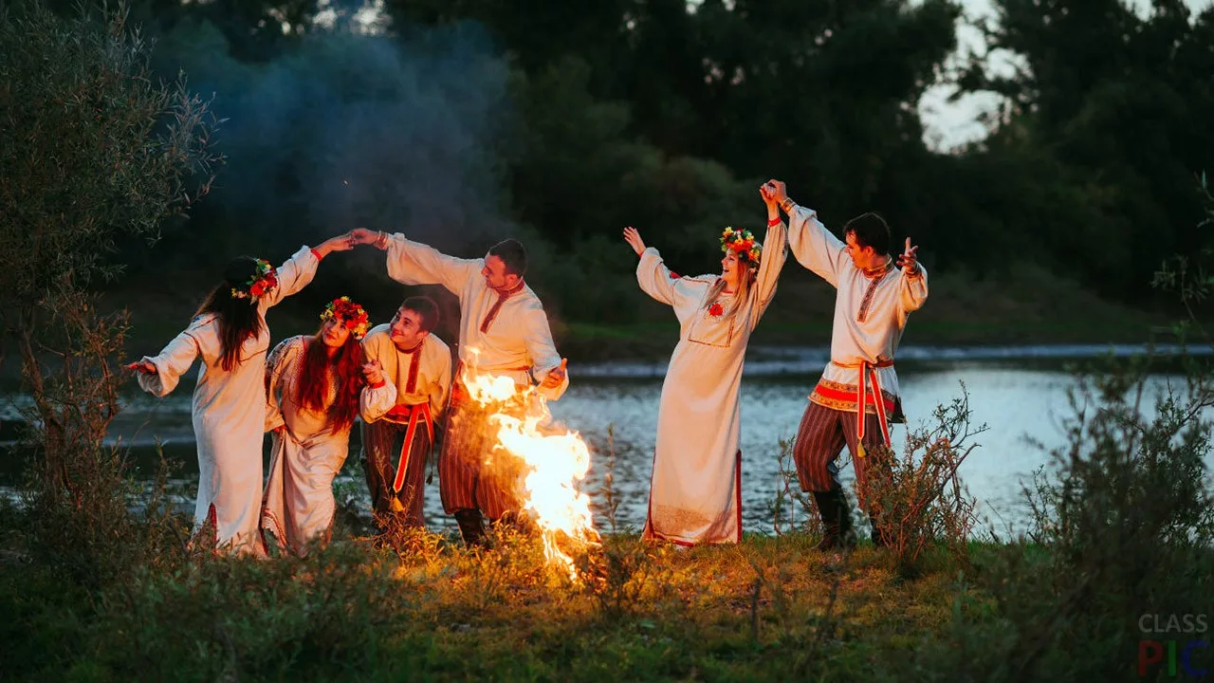 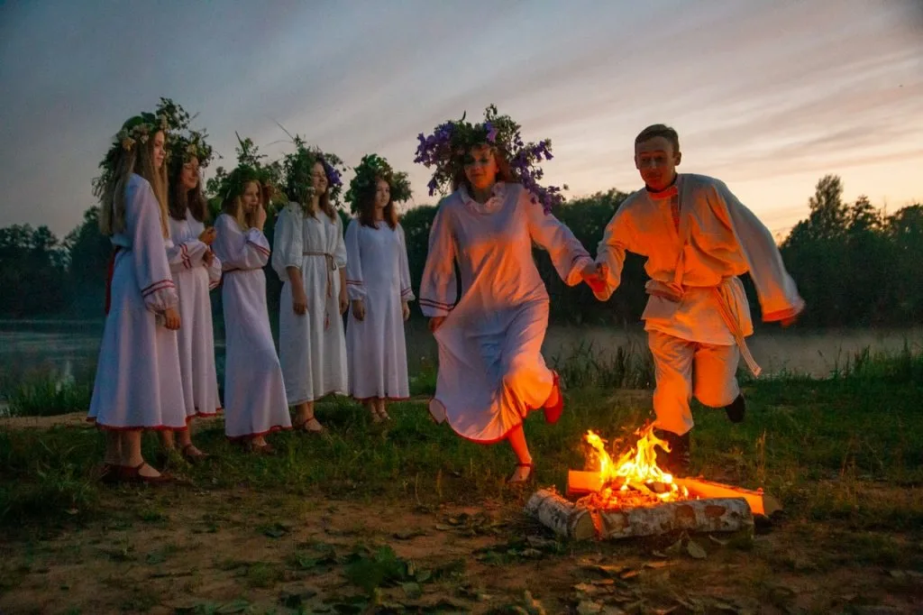 ТРИ СПАСА АВГУСТА: МЕД, ЯБЛОКИ, ОРЕХИ (ХЛЕБ)
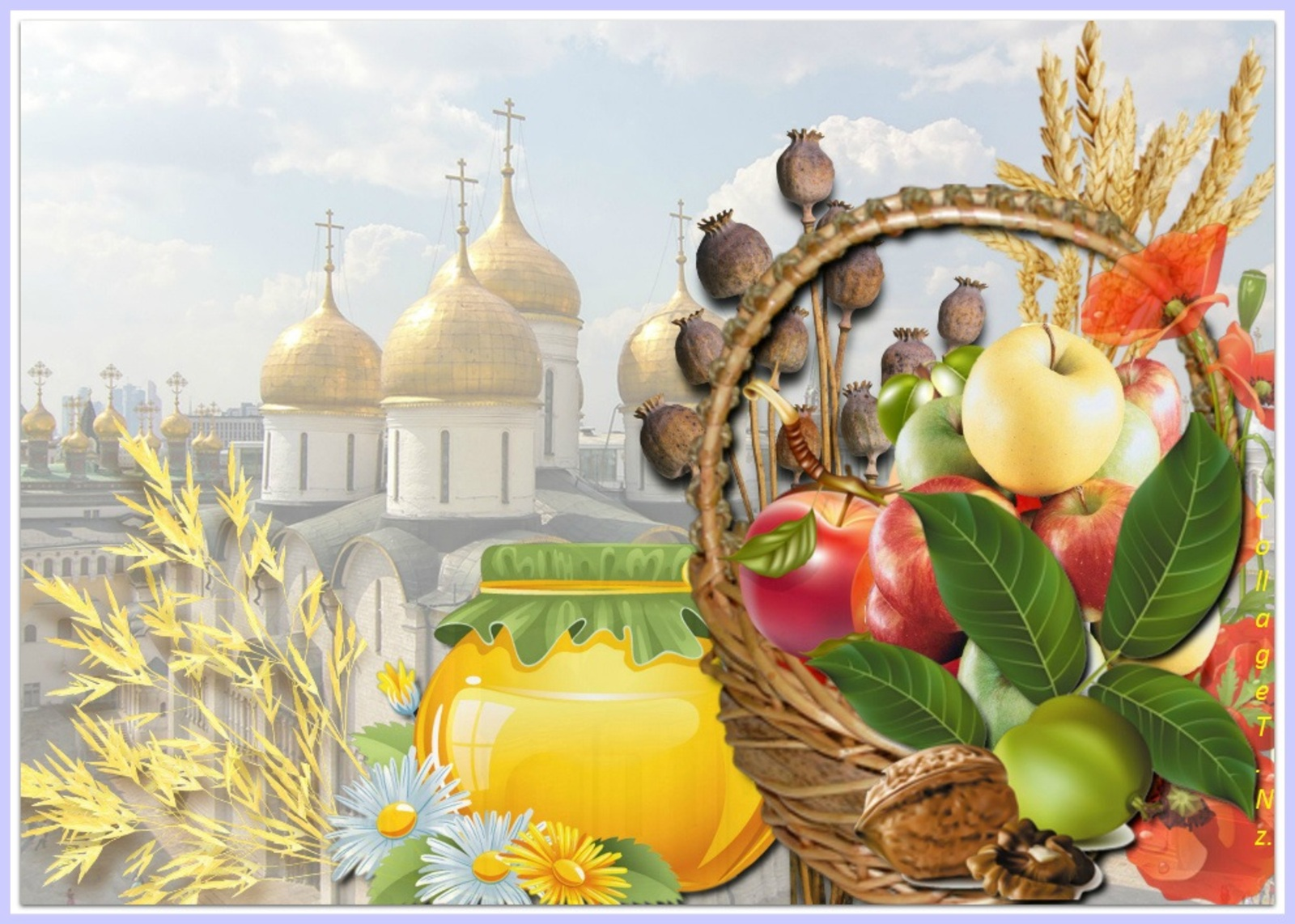 ТРИ СПАСА АВГУСТА: МЕД, ЯБЛОКИ, ОРЕХИ (ХЛЕБ)
Три Спаса августа: медовый, яблочный и ореховый (хлебный). Они посвящены сбору урожая.
В день Медового Спаса (14 августа) верующие приходят в храм, чтобы освятить мёд. 
Яблочный Спас отмечают 19 августа. Он совпадает с праздником Преображения Господня, а по народному календарю – с проводами лета. По традиции до этого дня не едят яблоки и блюда из них. 
Ореховый Спас отмечают 29 августа. К этому дню вызревают орехи. Второе его название – Хлебный Спас. По традиции в этот день заканчивается уборка хлебов и печется первый каравай из муки нового урожая.
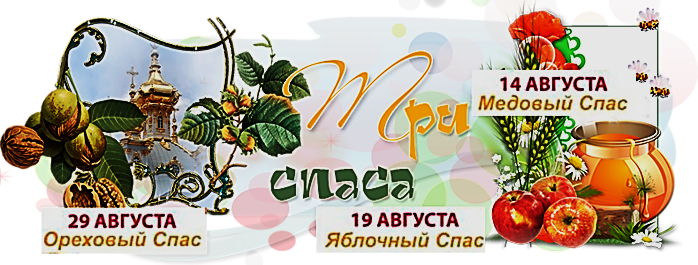 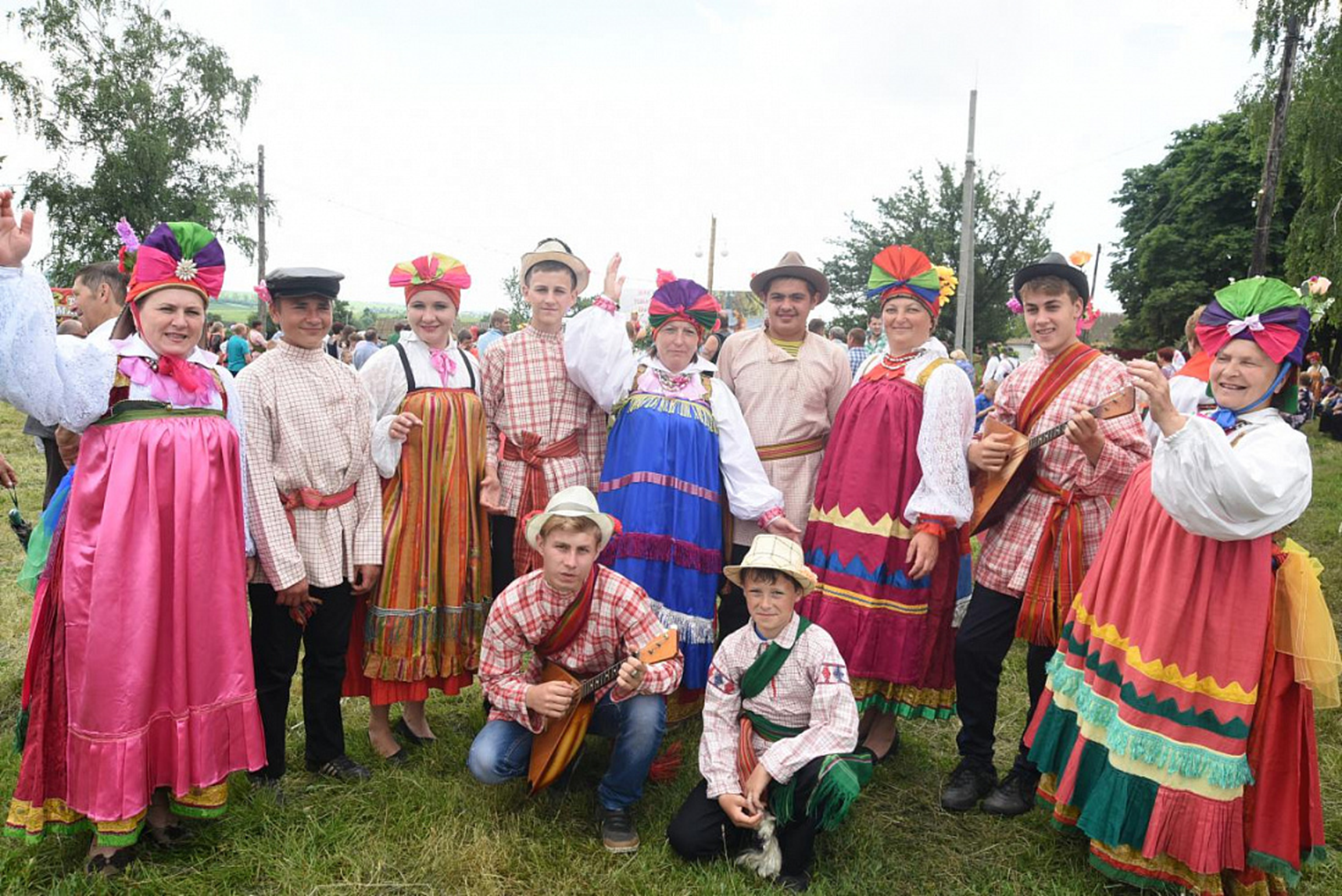